Туреччина
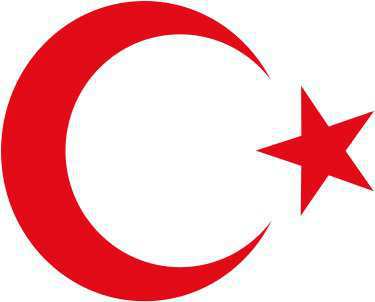 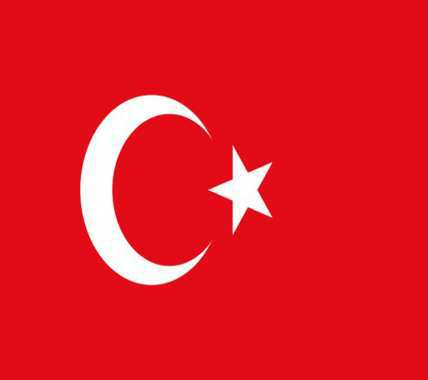 Герб
Прапор
Виконала:
Студентка  111 групи
Горобець В.А.
Загальні відомості
Росташована в Західній Азії і на південно-сході Європи.
 Площа - 780,6 тисяч км2. 
 Населення - 75 млн. чоловік (2013).
 Столиця - Анкара. 
 В адміністративному відношенні ділиться на 81ілію.
 Офіційна мова - турецька.
 Грошова одиниця - турецька ліра.
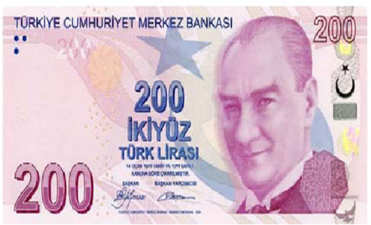 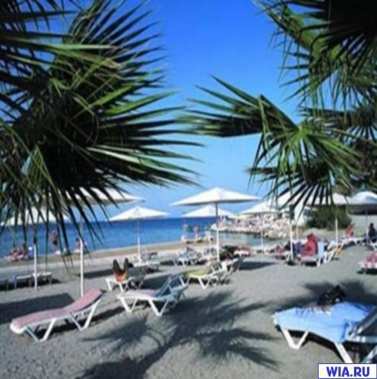 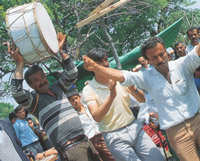 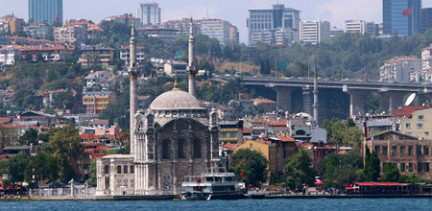 Економічно-географічне положення
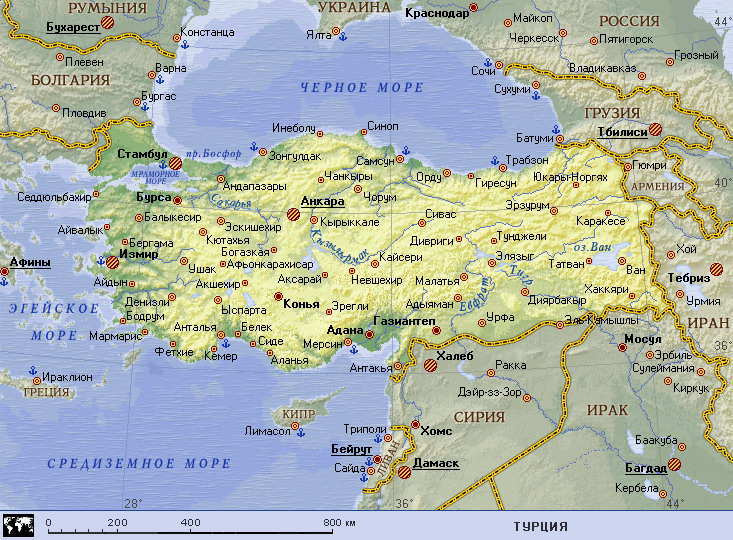 Має кордони з:
Грузією
Вірменією
Іраном
Іраком
Сирією (в Азії)
Болгарією
Грецією (в Європі)
Регіони Туреччини
Егейський регіон 
Мармуровоморський регіон
Південно-Східна Анатолія
Середземноморський регіон
Східна Анатолія
Центральна Анатолія
Чорноморський регіон
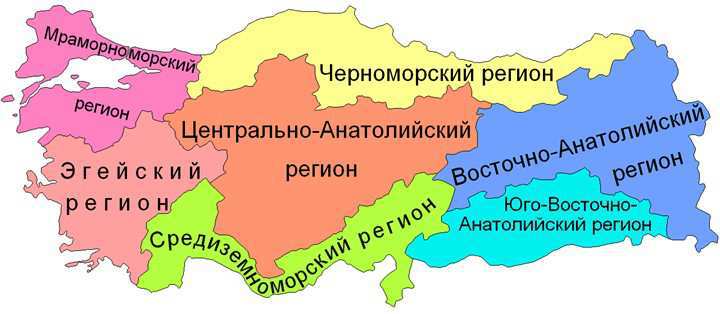 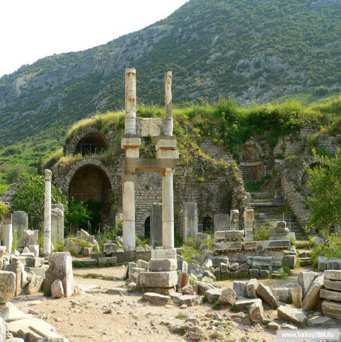 Рельєф
Гори:
Агридаг
Аладаглар
Анатолійське плоскогір'я
Арарат
Понтійські гори
Таврські гори
Центральний Тавр
Туреччина - гірська країна.
Середня висота над рівнем моря - 1132 м.
Зайнята Малоазіатським нагір'ям.
Низинних рівнин мало.
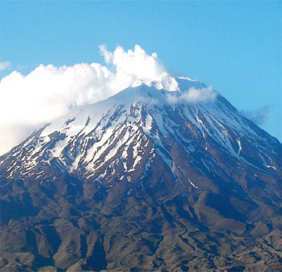 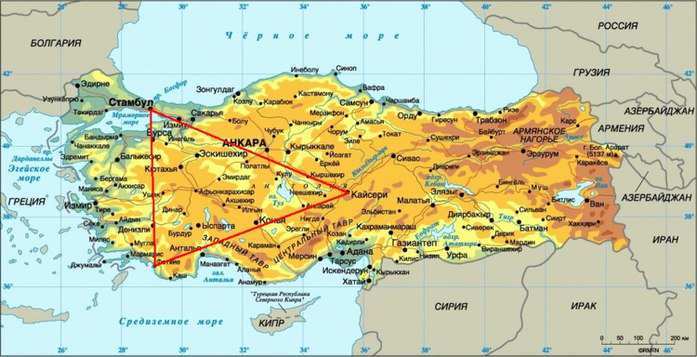 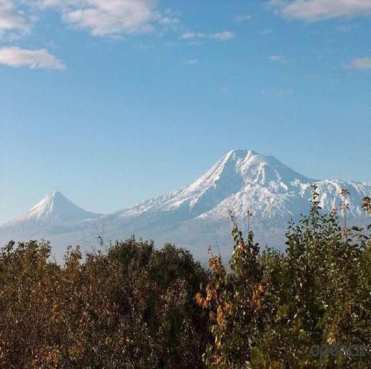 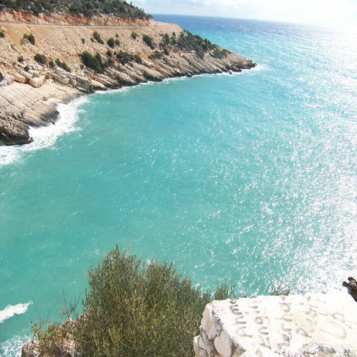 Клімат
Клімат надзвичайно різноманітний: 
Центральна Туреччина - континентальний клімат
Західно-південне побережжя - субтропічний, середземноморський клімат
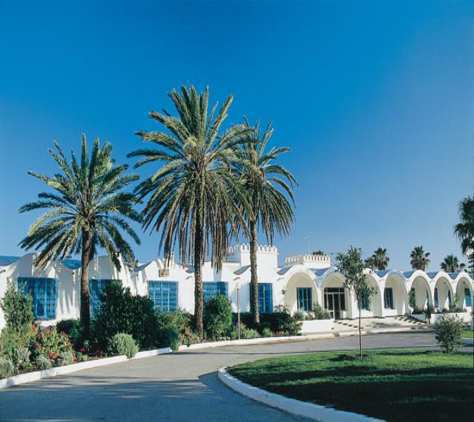 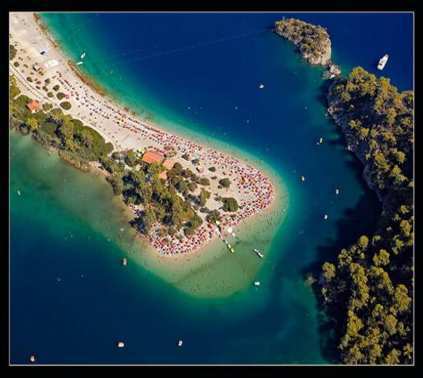 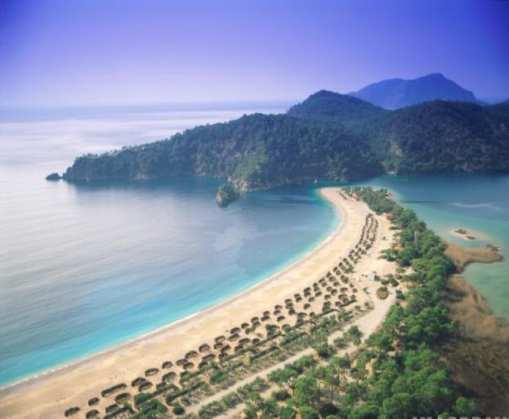 Водні ресурси
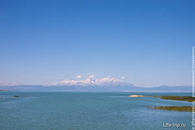 Озера:
Ріки:
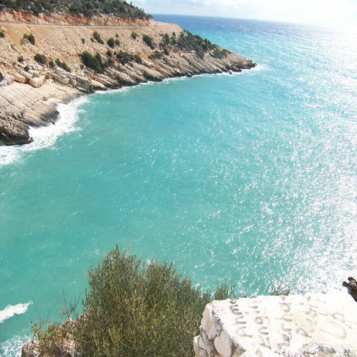 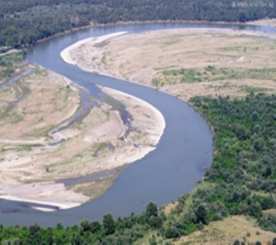 Кизилирмак;
Сакарья;
Чорух;
Сусурлук;
Сіма;
Гедіз;
Бюйюк Мендерес;
Меріч (Маріца)…’
Ван;
Туз;
Бейшехир;
Егридир
Ізнік
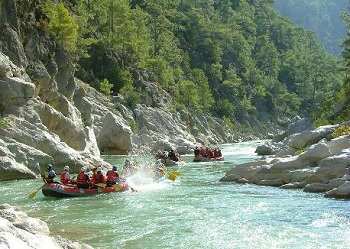 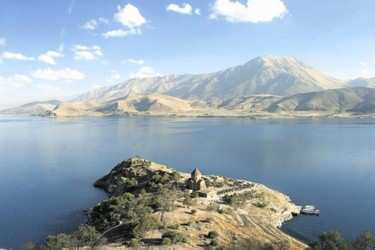 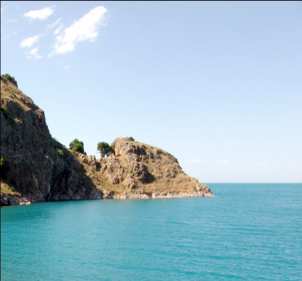 Корисні копалини
Рудні копалини:
Нерудні копалини:
Залізо; 
Свинець;
Цинк;
Марганець;
Ртуть;
Сурма;
Молібден.
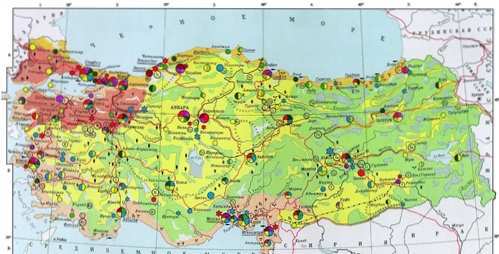 Селітра;
Сірка;
Мармур;
Поварені солі.
Населення
Населення Туреччини становить 75 млн.
Особи до 14 р. -24%, 
Працездатне населення - 60 %, 
Після працездатного віку - 16 %.
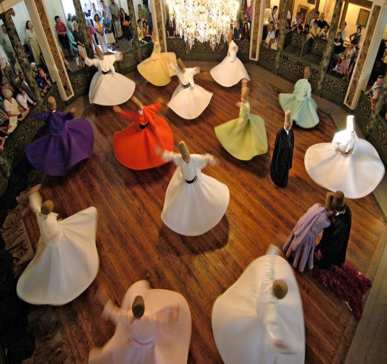 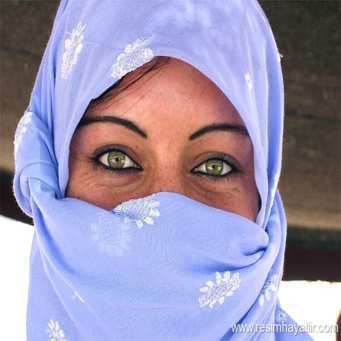 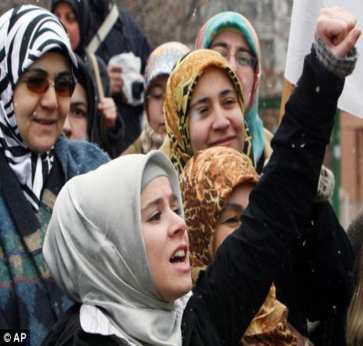 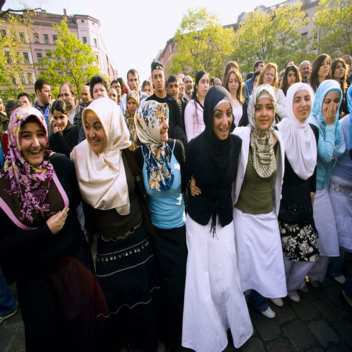 Релігія
Туреччина є секулярною державою.
Більшість населення країни сповідує іслам: ханафітського мазхаб, і матурідізм.
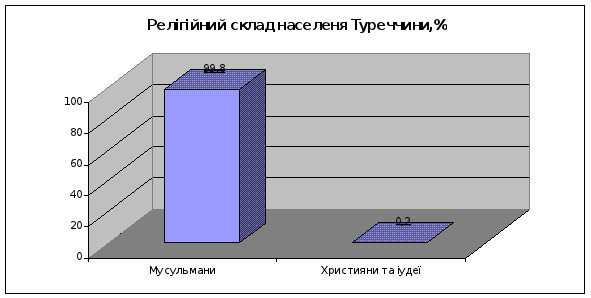 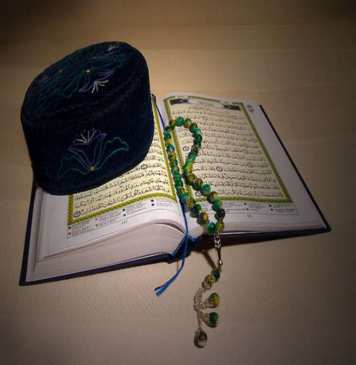 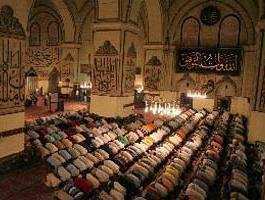 Розселення
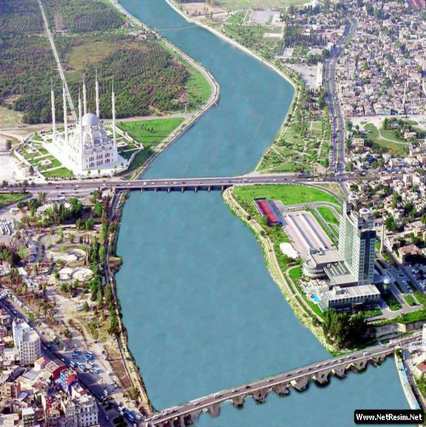 Густота населення: 100 осіб/км2
Рівень урбанізації -69%. 
Найбільші міста:
Стамбул (16,8 млн. осіб),
Ізмір (3,1 млн. осіб),
Бурса (1,56 млн. осіб),
Адана (1,52 млн. осіб)
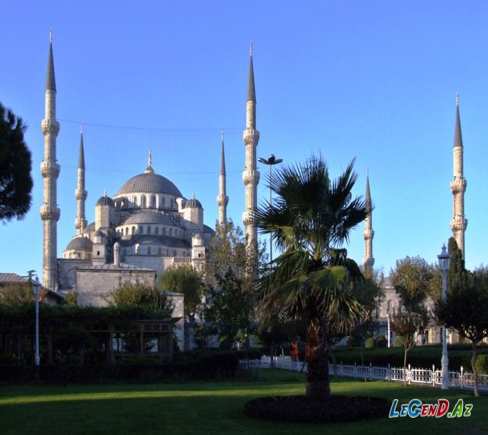 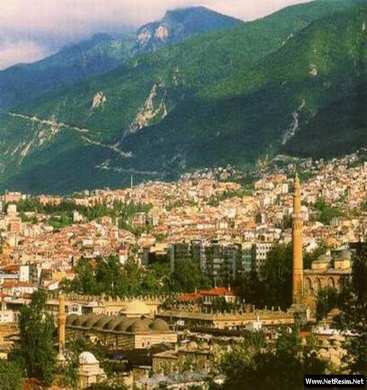 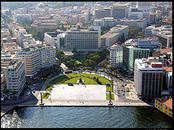 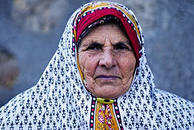 Демографічна ситуація
1-ий тип відтворення;
Середня тривалість життя: 66 р. чоловіків і 72 роки -жінок.  
аграрно-промислова країна (залежність від іноземних монополій)
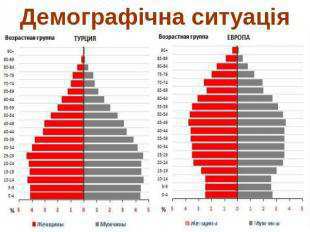 промисловість – 28%
сільського господарства - 15%, 
будівництво - 6%,
послуги - 51%.
Господарство
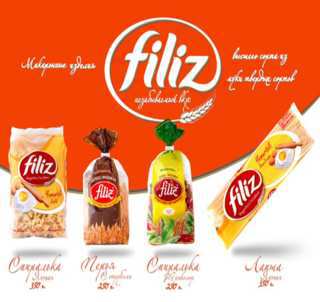 Харчова промисловість виробляє 36 % усієї продукції обробної промисловості. 
Понад 300 борошномельних заводів;
Працюють рисоочисні фабрики, цукрові заводи, майстерні, що займаються виготовленням тістечок, тортів, східних солодощів.
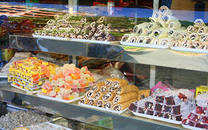 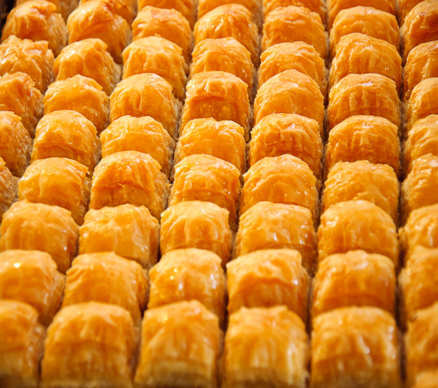 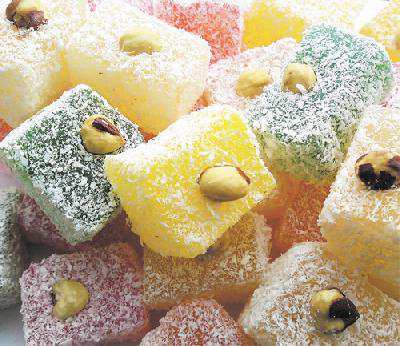 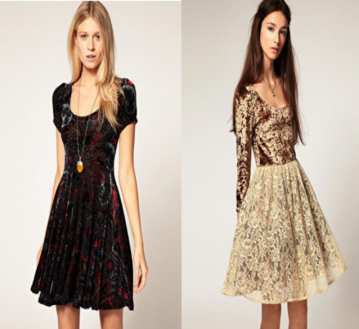 Текстильна промисловість
Одна з найбільш розвинених галузей.
Найбільші текстильні комбінати в: Адані, Стамбулі, Ізмірі, Кайсері, Денізлі, Бурсі та інших містах.
Розвинене виробництво штучних і синтетичних волокон(Стамбул, Ізмір).
Працюють невеликі шовкоткацькі виробництва.
Розвинене килимарство.
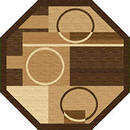 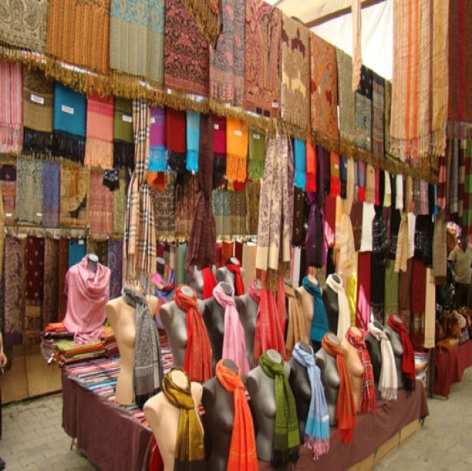 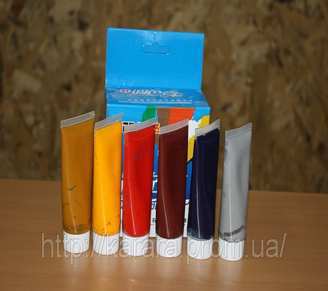 Хімічна промисловість
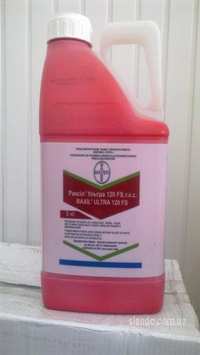 Налагоджено випуск
фосфатних і азотних мінеральних добрив,
хімічних засобів захисту рослин
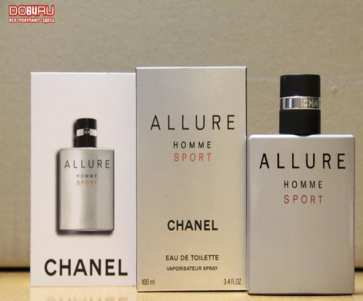 мила,
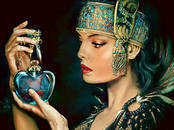 пральних порошків,
зубних паст,
туалетних вод,
лаків і фарб,
барвників.
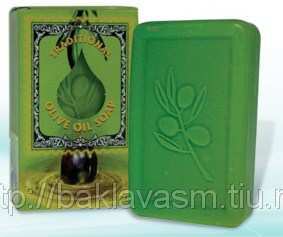 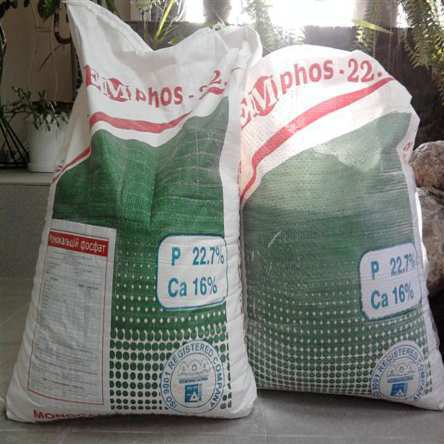 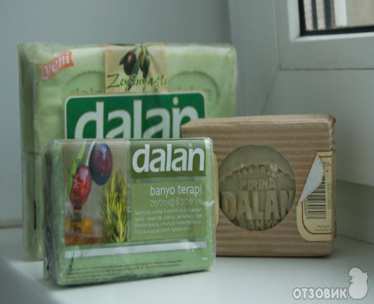 Машинобудівна і електротехнічна    промисловість
Активно діють ТНК ("Форд", "Фіат", "Рено", "Мерседес", "Даймлер-Бенц", "Брітіш мотор", "Крайслер" та ін.)
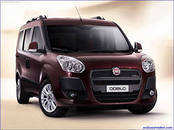 Виготовляють вантажні автомобілі і тягачі, автобуси і мікроавтобуси, легкові автомобілі і трактори.
Суднобудування представлене кількома верфями в Стамбулі і Ізмірі.
Виробництво залізничних транспортних засобів вагонів, холодильників здійснюється в Ескішехірі, в Адані та Сівасі.
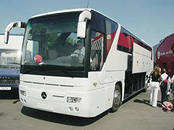 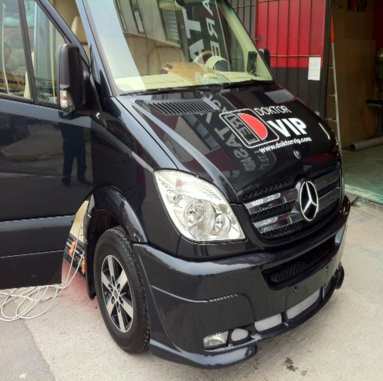 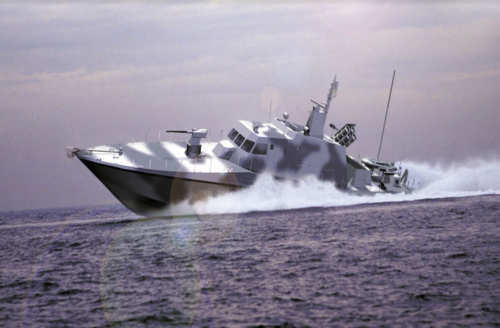 Радіо і електронна промисловість
Виробництво:
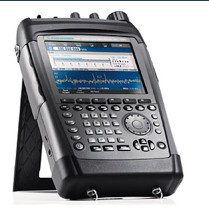 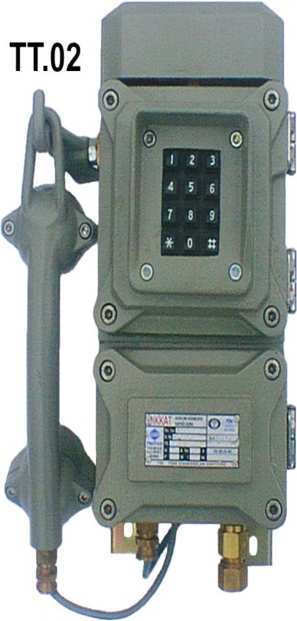 телефонної,
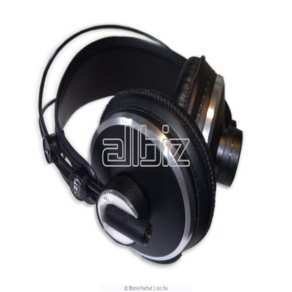 радіо- і телетехніки,
електронної апаратури,
складання ЕОМ.
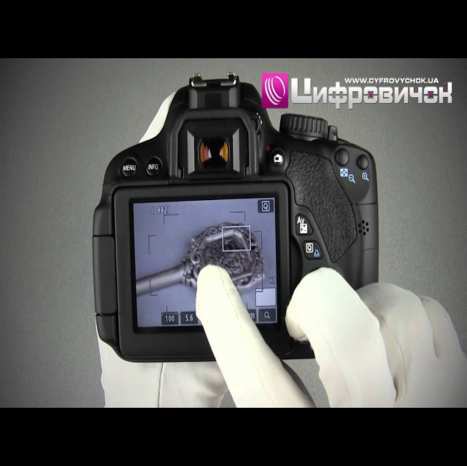 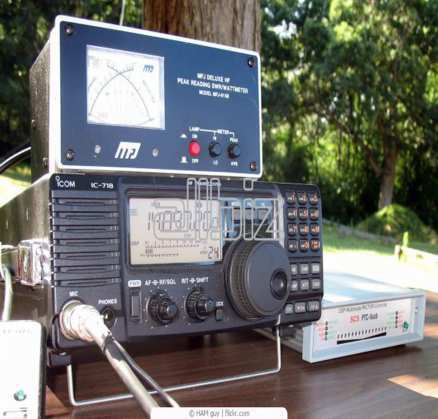 Рослинництво
Провідну роль відіграють зернові культури (до 80% посівних площ),  озима пшениця і ячмінь.
Менше значення мають кукурудза, жито, овес, просо і рис
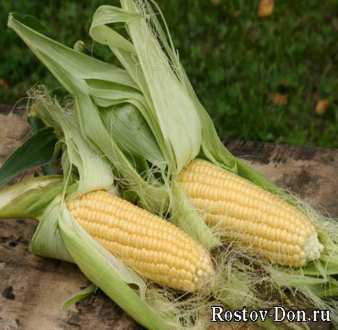 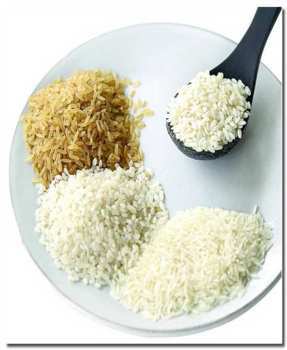 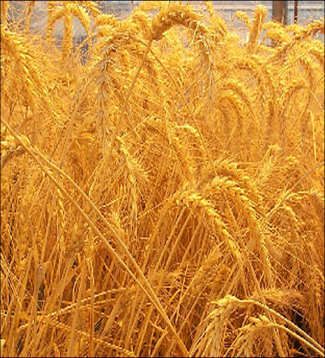 Плодівництво
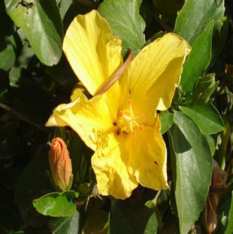 4,9% усієї території займають: виноградники, посадки маслин, фруктові сад
Плодівництво - важлива експортна галузь.
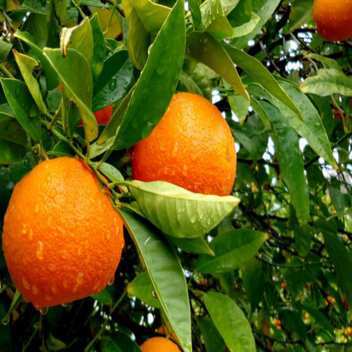 Найбільше експортне значення мають: виноград, інжир, маслини,цитрусові, а також фундук.
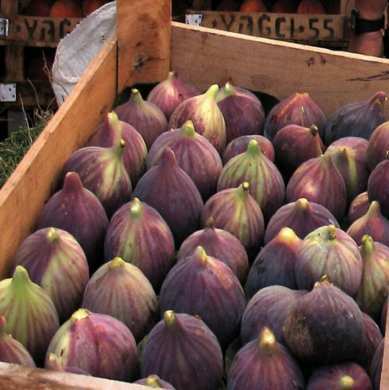 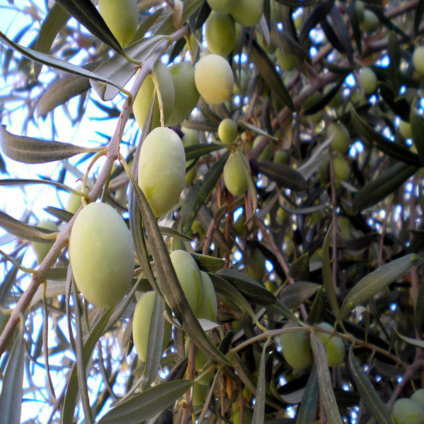 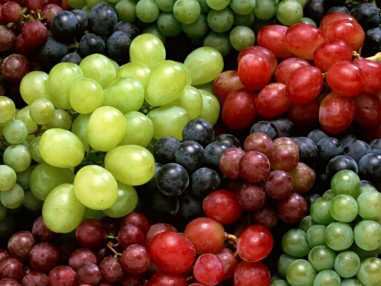 Тваринництво
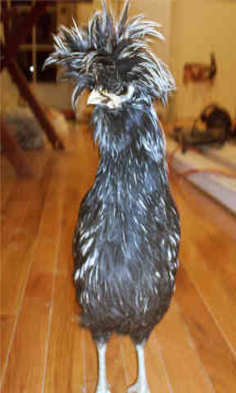 Розвивається виключно на екстенсивній основі.
Провідне місце належить вівчарству, (45% прибутку від скотарства);
Птахівництво розвивається внаслідок підвищення ринкового попиту на пташине м'ясо і яйця.
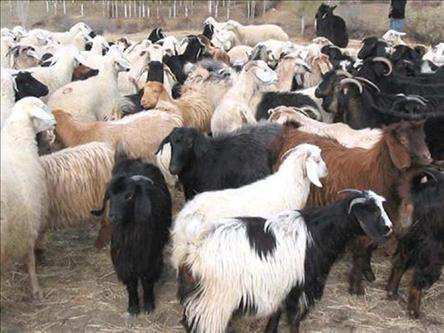 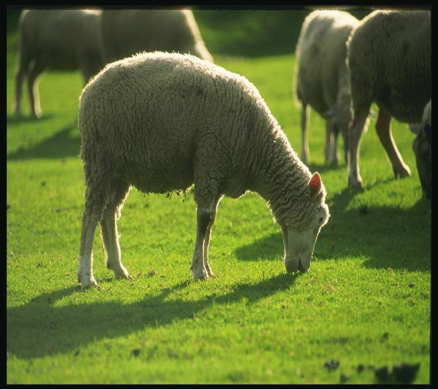 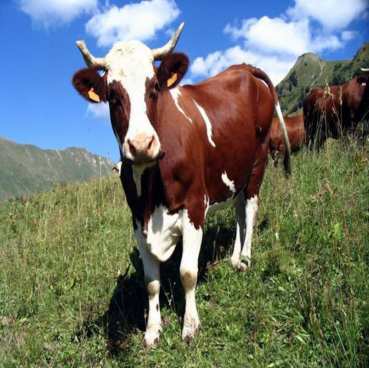 Рибне господарство
Великі потенційні можливості для прогресу рибальства, оскільки країна з трьох сторін оточується морями. 
90% улову дають Чорне і Мармурового моря. 
Основні породи риб: хамса, ставрида, сардина, кефаль, скумбрія, тунець.
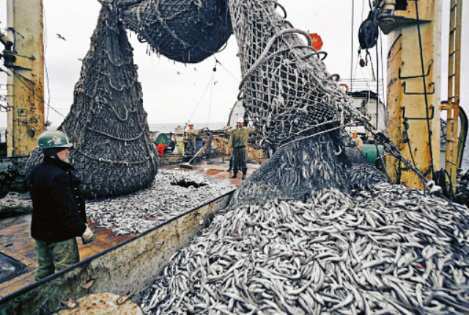 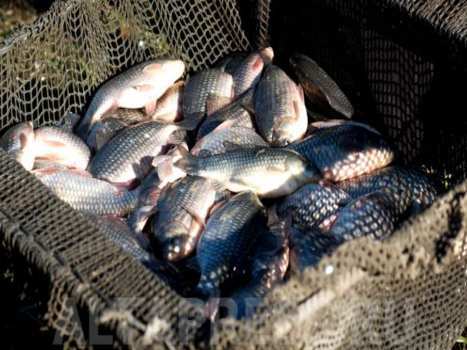 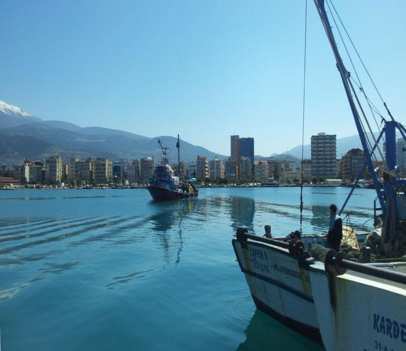 Лісове господарство
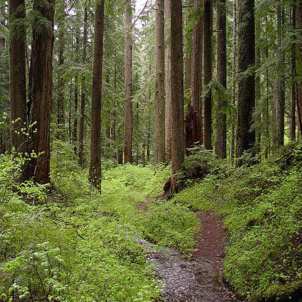 Ліси і чагарники займають 26 % території країни.
Хвойні породи -78 %,
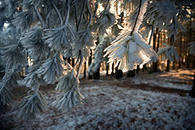 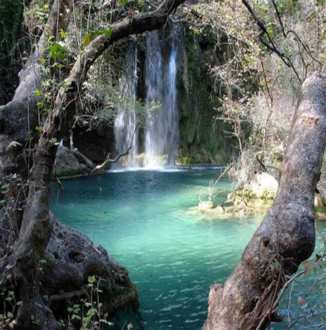 Листяні - 14 %,
Змішані - 8 %.
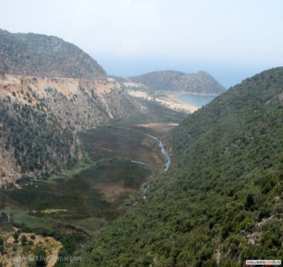 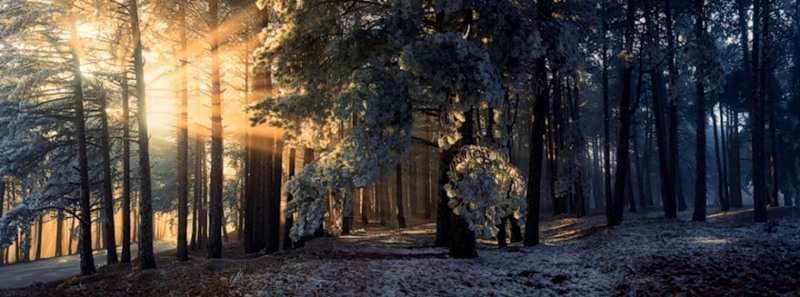 Транспорт
Розвинена система громадського транспорту-автобусна мережа і метро. 
Кілька портів, залізнична мережа і нафтові газопровідні мережі.
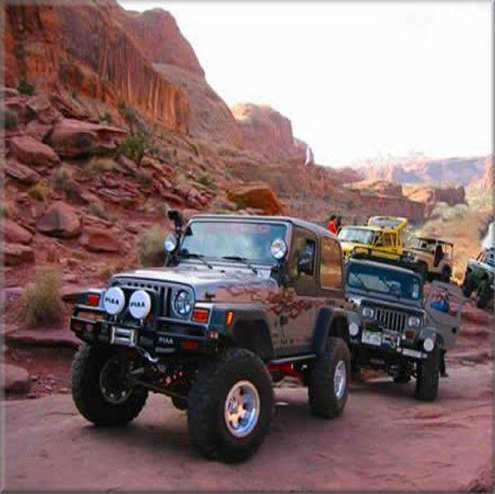 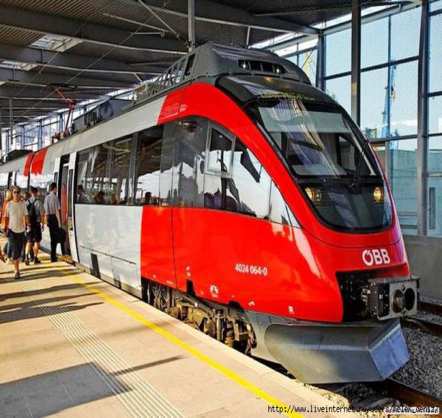 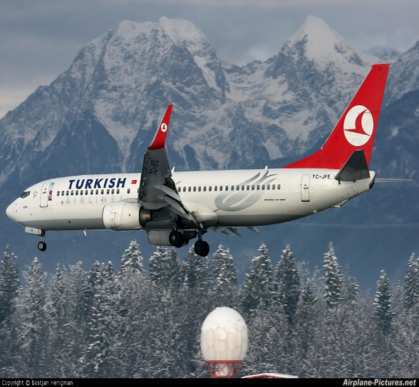 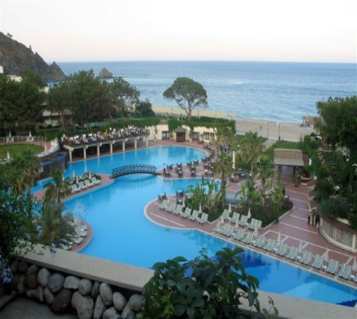 Туризм
Добре розвинений туристичний сервіс. 
Найбільш відвідуваними туристами регіонами країни є:
Стамбул - пам'ятки ісламської і візантійської архітектури.
Каппадокія - незвичайні природні формування вулканічного походження і печерні міста.
Узбережжя Егейського моря - пам'ятки античної культури, руїни давньогрецьких і римських міст.
Узбережжя Середземного моря, Анталья - морські курорти південного берега Туреччини
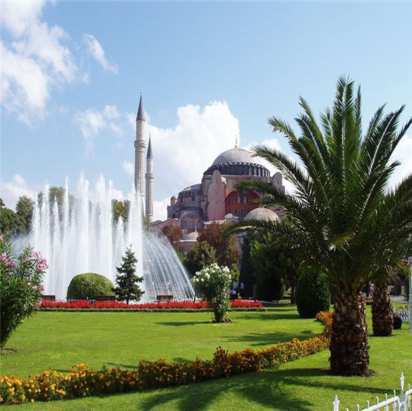 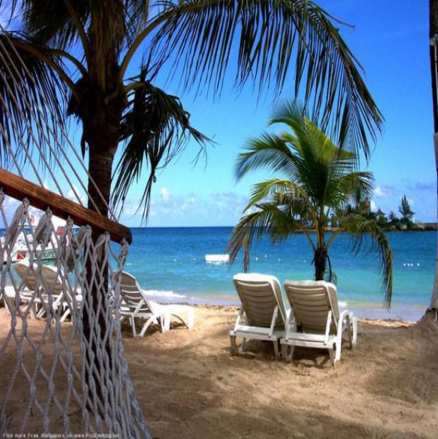 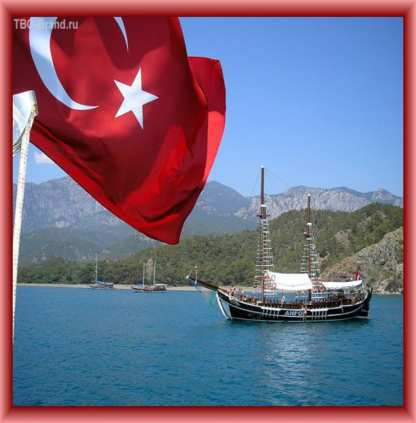 Внутрішня політика
Одна з основних проблем внутрішньої політики Туреччини -боротьба курдів за незалежність.
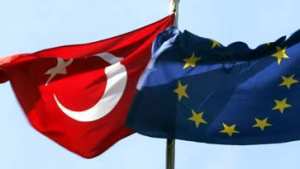 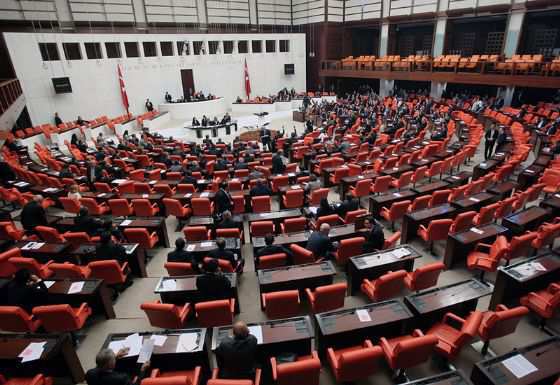 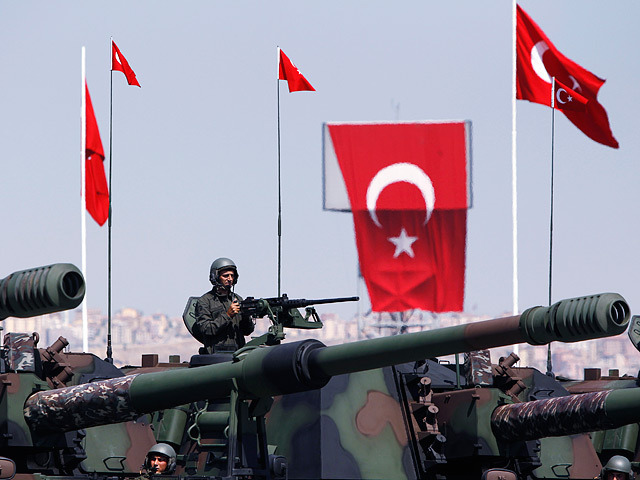 Збройні сили
Збройні сили Туреччини - призначені для захисту свободи, незалежності і територіальної цілісності держави.
Туреччина займає 6 місце в світі за військової сили і третє в НАТО.
Чисельність складу Збройних сил Туреччини, -720 тисяч чоловік (2011). Для відмобілізування може бути використаний  резерв чисельністю до 90 000 чоловік.
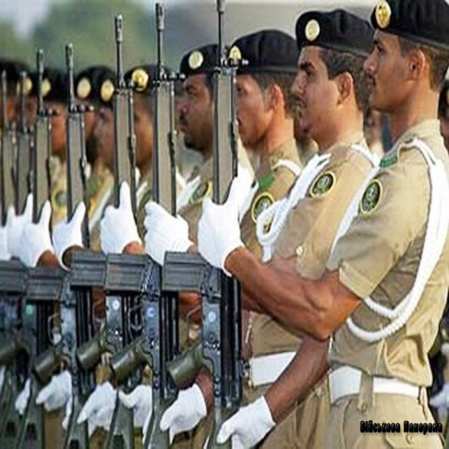 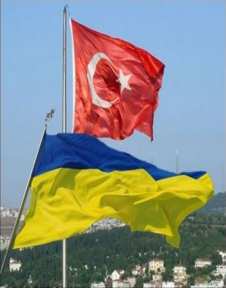 Українці у Туреччині
Нараховується приблизно 20 тис. українців, які мешкають або тимчасово перебувають на її території.
Більшість українців у Туреччині концентруються в Стамбулі  та Антальї.
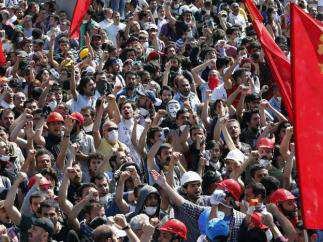 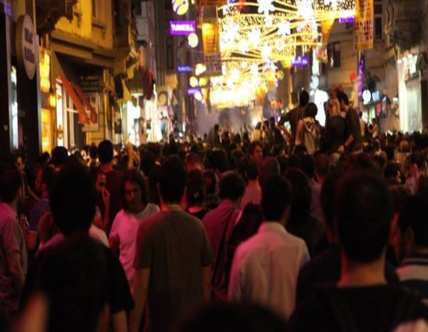 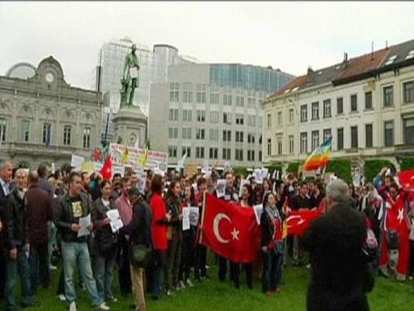 Еміграція
Туреччина не є успішною країною для еміграції, але все ж чимало людей іммігрує саме в цю державу. Для еміграції до Туреччини бажано знати турецьку мову.
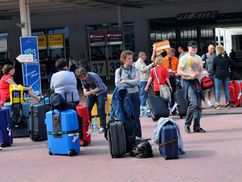 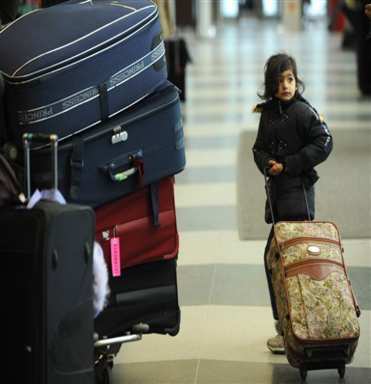 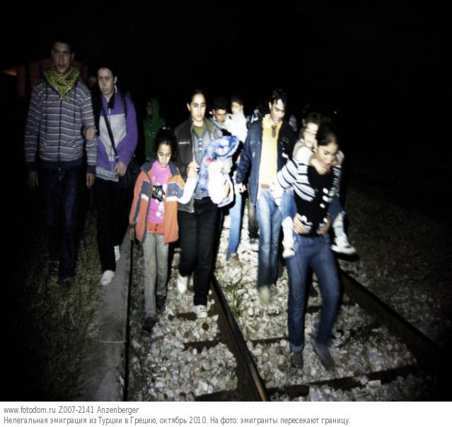 Імміграція
Імміграція в Туреччину значно зменшилась, причиною цього є:
відсутність деяких законів, які регулюють імміграцію в цю країну;
різниця в культурному і релігійному менталітеті між мешканцями наших держав;
мовні проблеми;
не високий рівень життя в Туреччині.
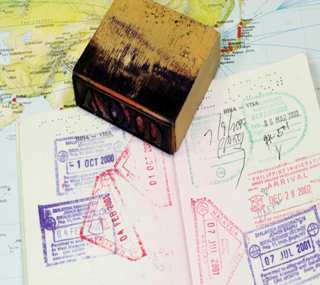 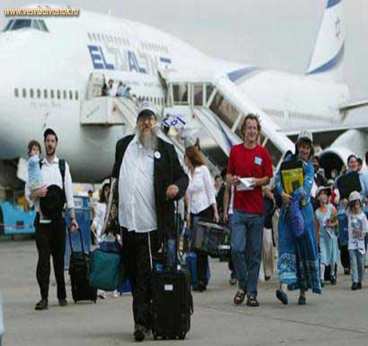 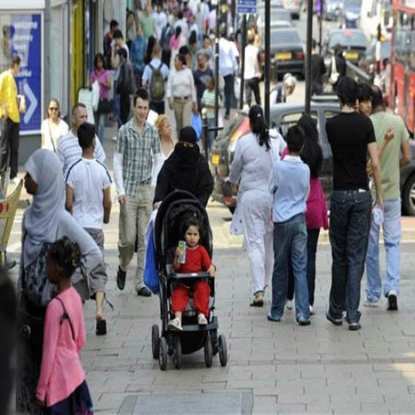 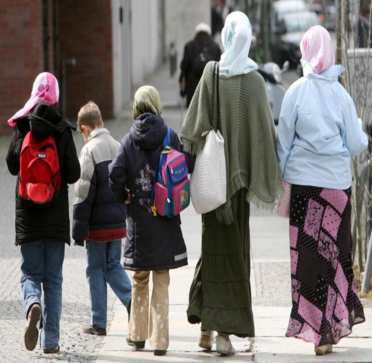 Зовнішня торгівля
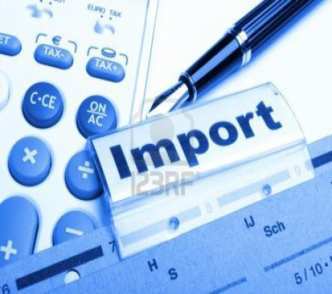 Імпорт
Експорт:
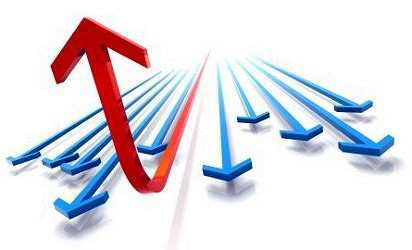 Одяг та тканини;
Шкіряні вироби;
Чорні метали;
Хімічні товари;
Сільськогосподарська продукція
Нафта;
Газ; 
Промислова сировина;
Машини та обладнання;
Хімічні товари
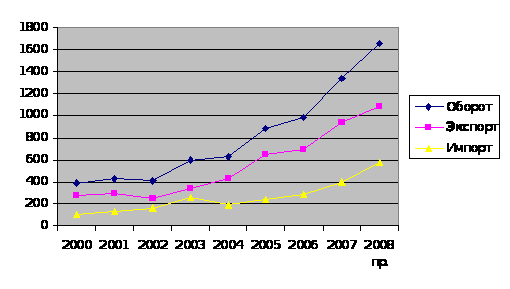 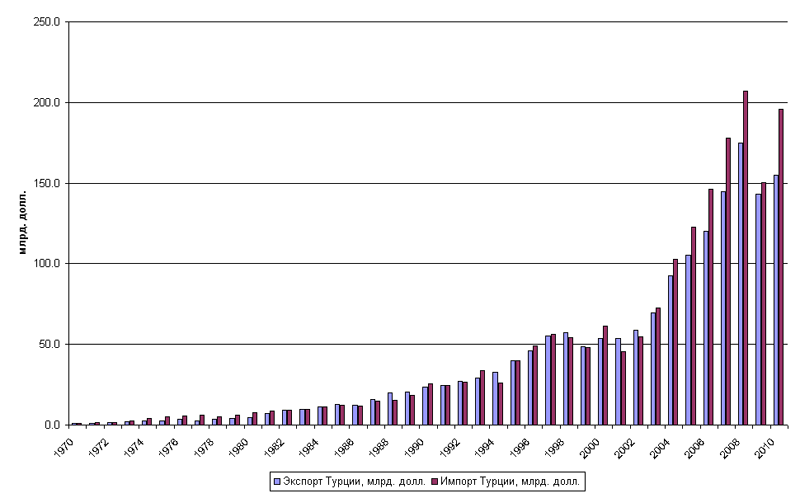